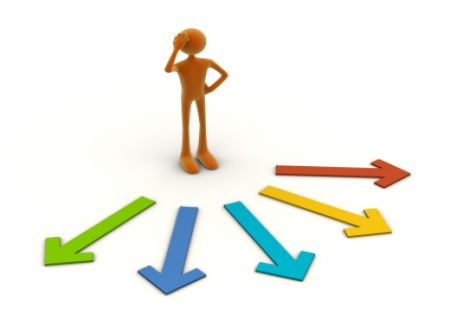 Игра 
для старшеклассников
На пути выбора
1
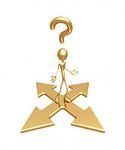 Игра-активатор
«Кем быть? 
Кем стать?»
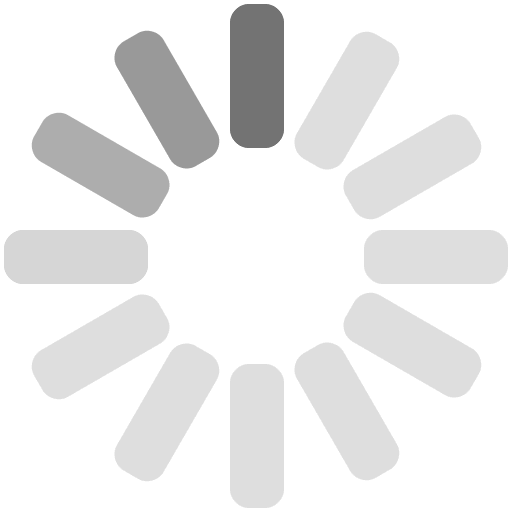 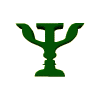 2
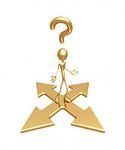 Игра
«Незаконченное предложение»
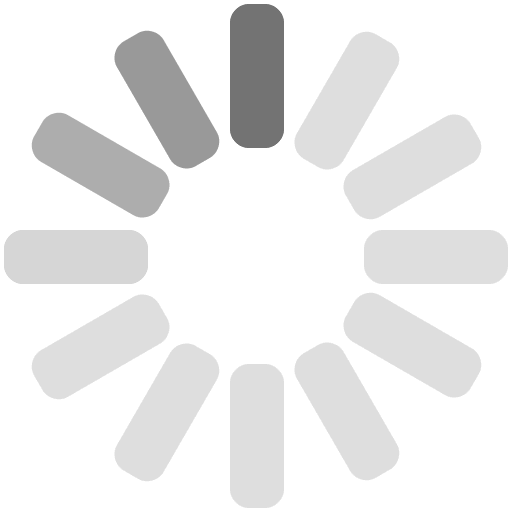 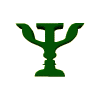 3
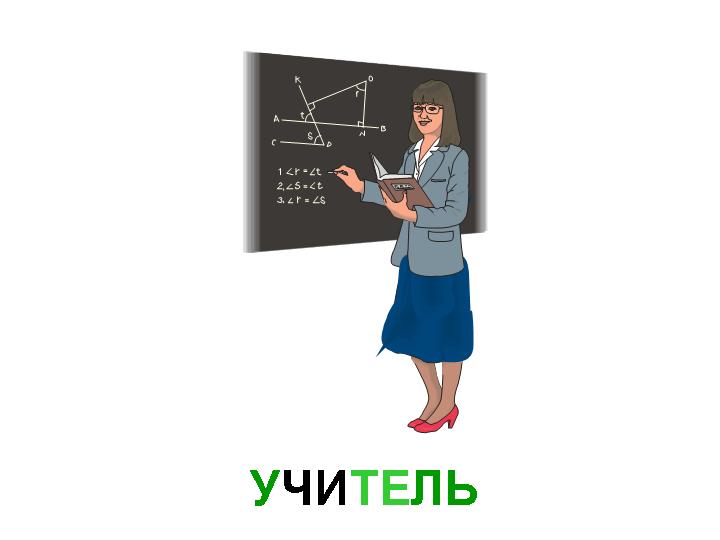 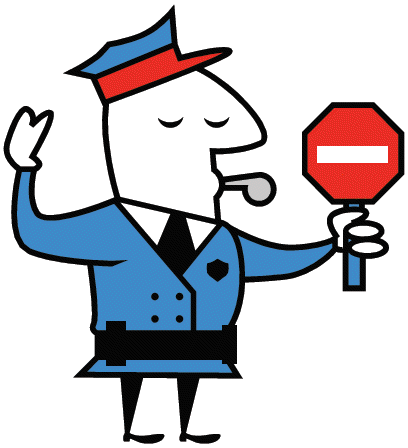 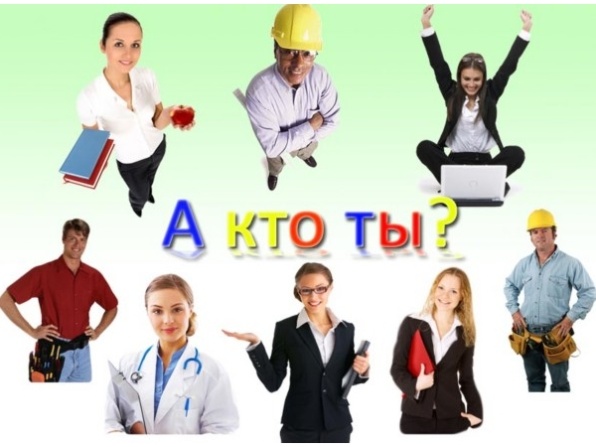 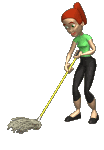 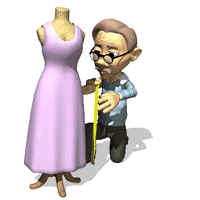 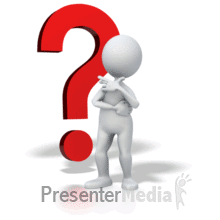 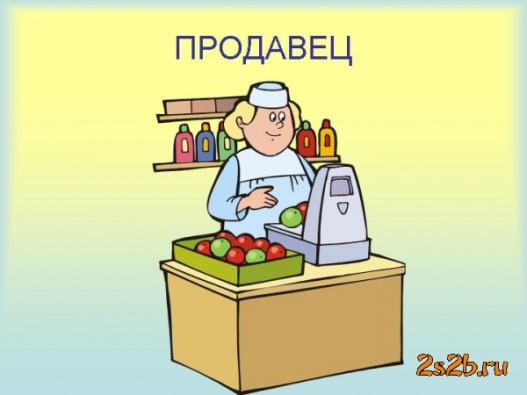 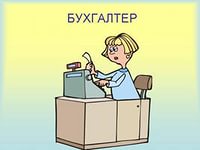 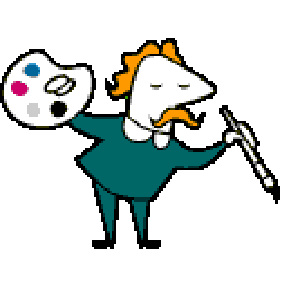 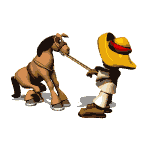 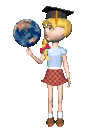 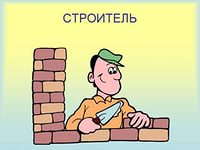 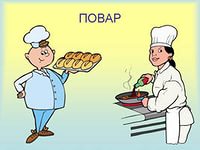 4
5
Timed Pair Share. 
 
 Учитель задает вопрос и дает время подумать
 
2. Учитель озвучивает, кто начинает первым и сколько времени дается каждому из учеников для ответа
 
3. Два ученика отвечают на вопрос в течение данного времени
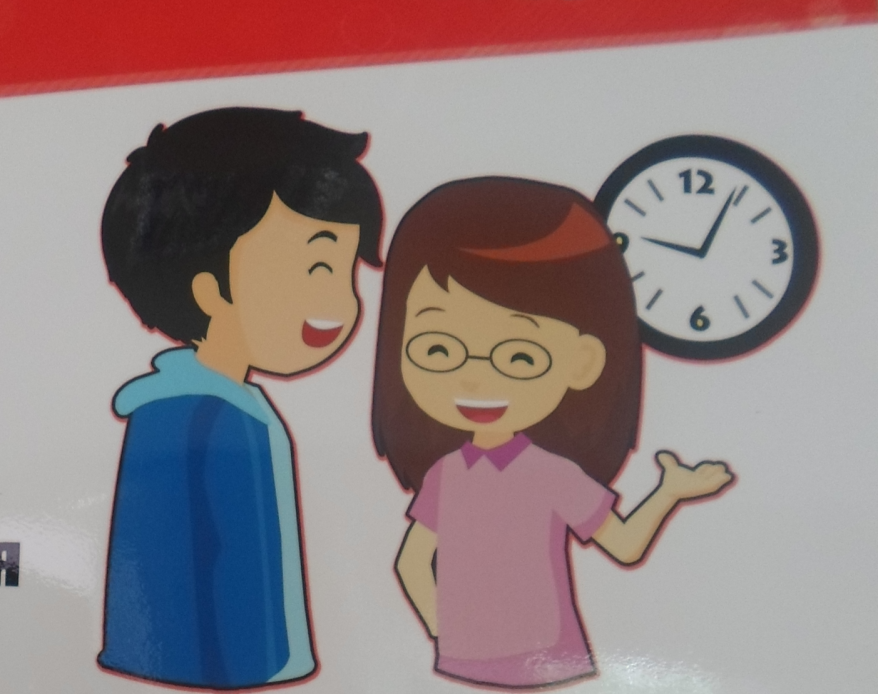 6
7
Качества  успешного человека


Стремиться к успеху.
Душевное равновесие.
Бескорыстие.
Честность.
Моральность.
Твердость характера.
Сострадательность.
Вежливость.
Целеустремленность.
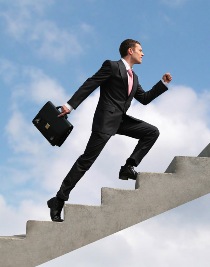 8
Игра
«Тест из геометрических фигур»
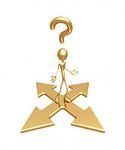 9
Игра
«Тест из геометрических фигур»
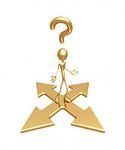 10
Игра
«Цветовая гамма»
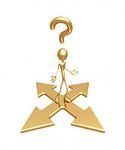 11
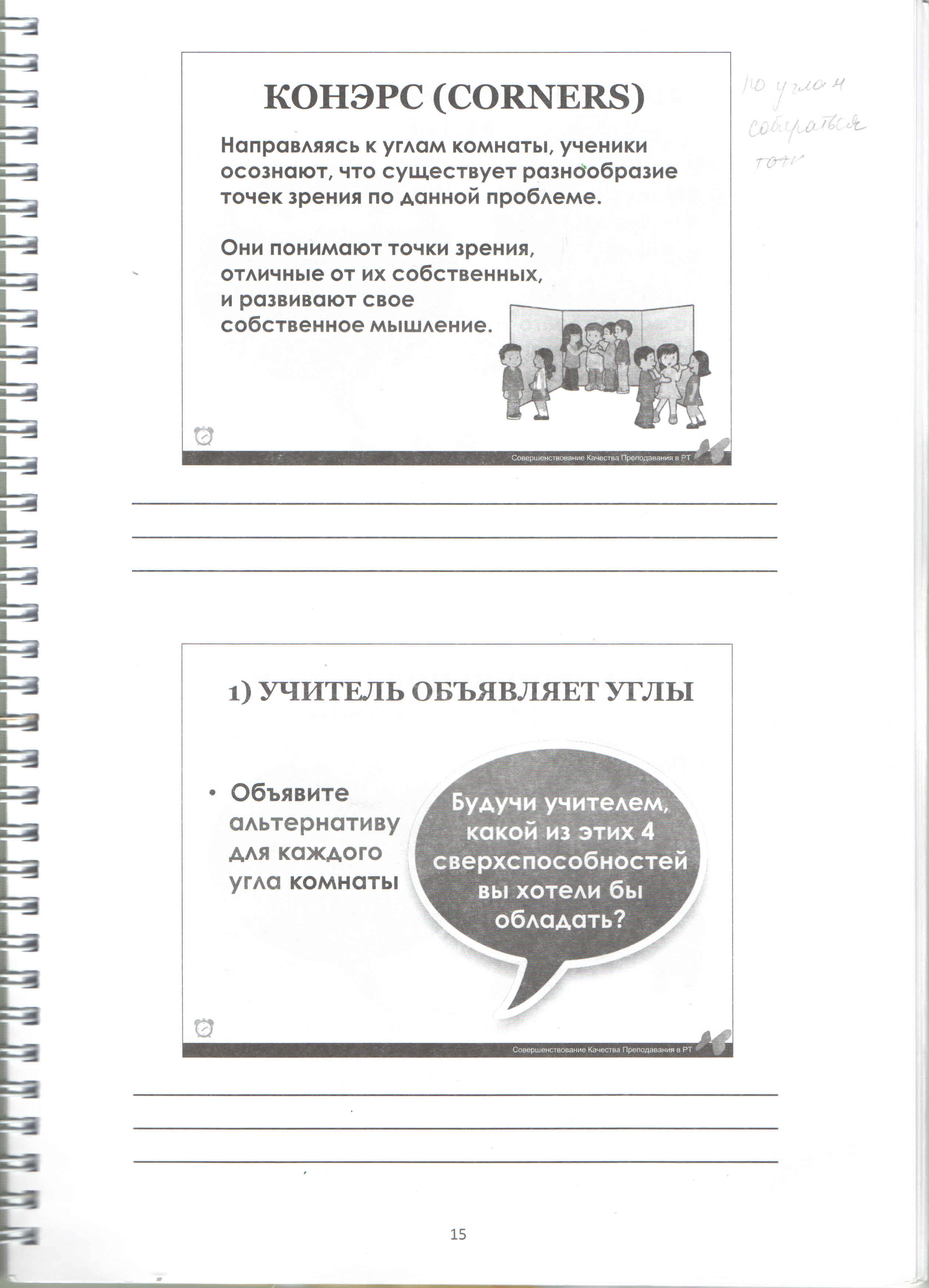 CORNERS-КОНЭРС
Направляясь к углам комнаты, обсуждают вопрос и делятся мыслями.
Ученики осознают разнообразие точек зрения по данному вопросу.
Ученики развивают своё собственное  мышление.
12
Игра
«Цветовая гамма»
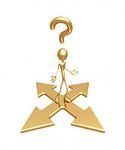 лидер-организатор
лидер-вдохновитель
исполнитель
зритель
13
14
Игра
«Цветовая гамма»
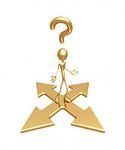 Какая информация, изученная сегодня связана с тем, 
что вы уже знали?
15
Игра
«Цветовая гамма»
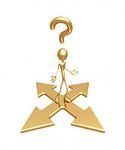 Какие трудности возникли при работе?
16
Игра
«Цветовая гамма»
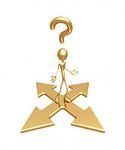 Самое интересное, что я узнал сегодня, это…
17
Игра
«Цветовая гамма»
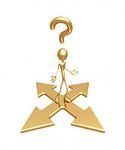 Какие 
новые идеи, расширяющие и углубляющие ваше мышление, 
вы получили?
18
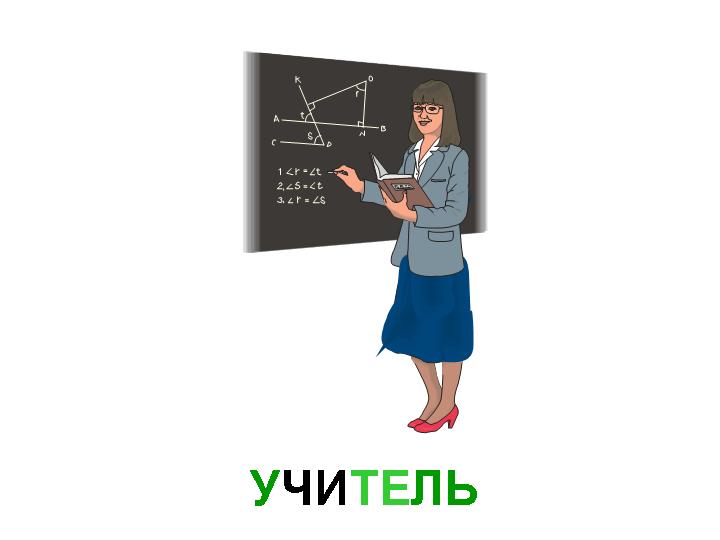 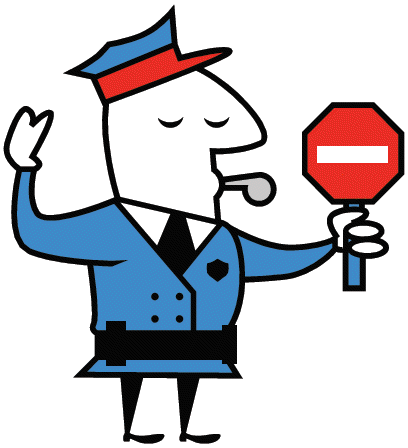 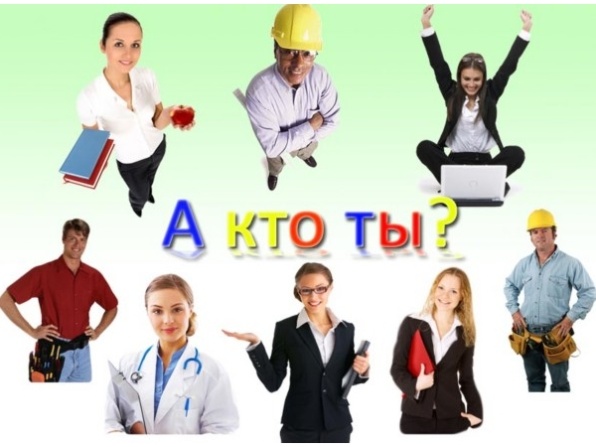 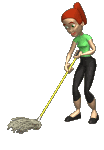 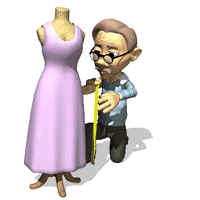 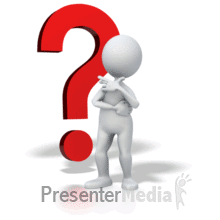 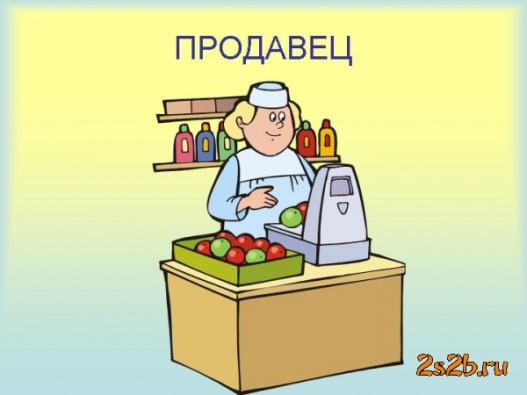 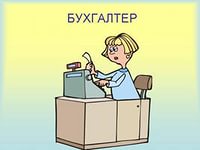 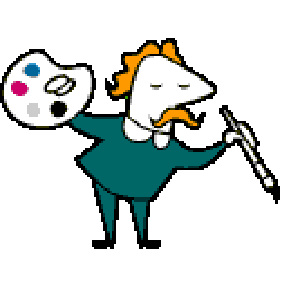 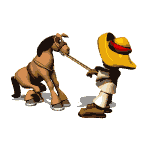 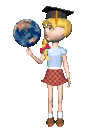 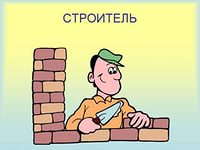 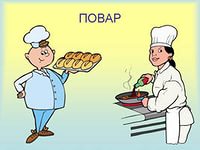 19
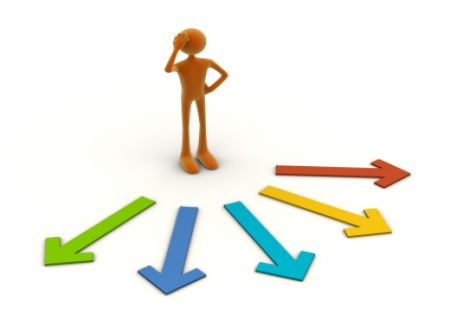 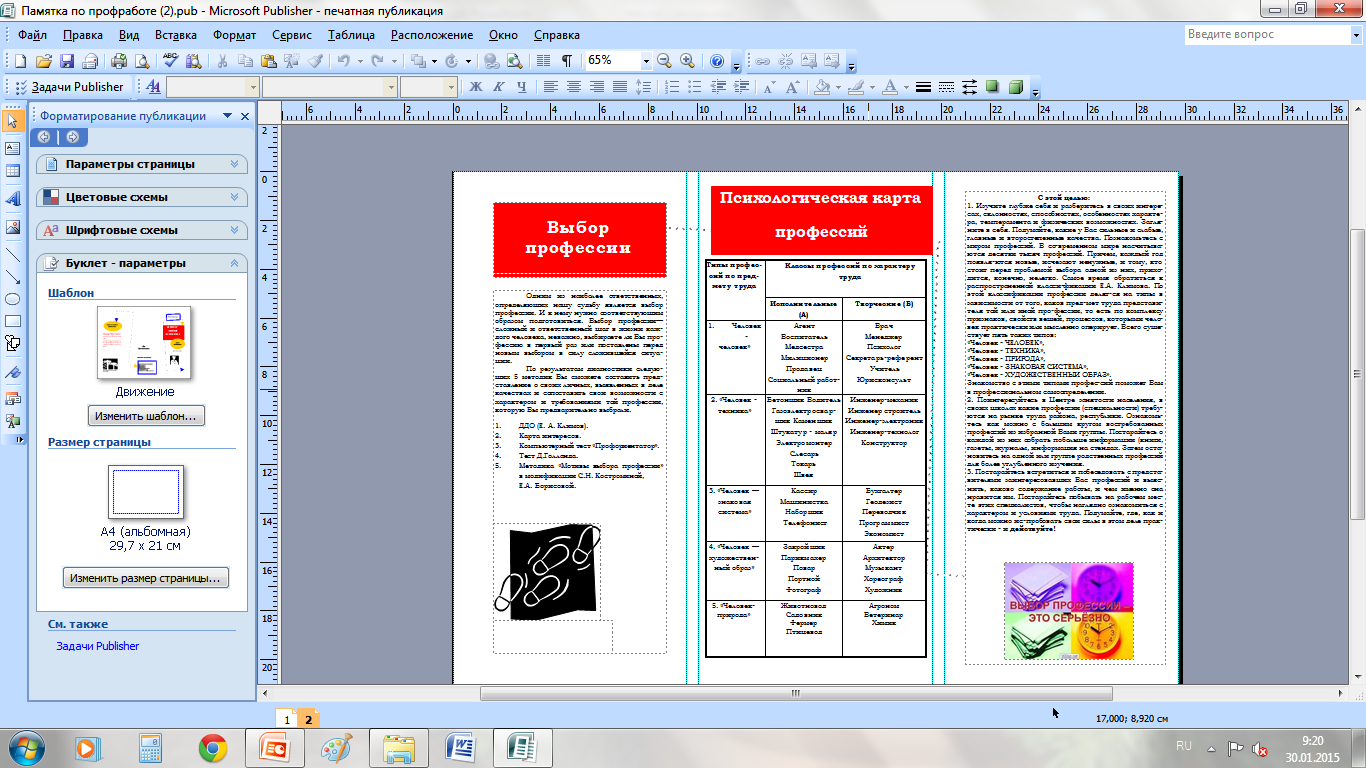 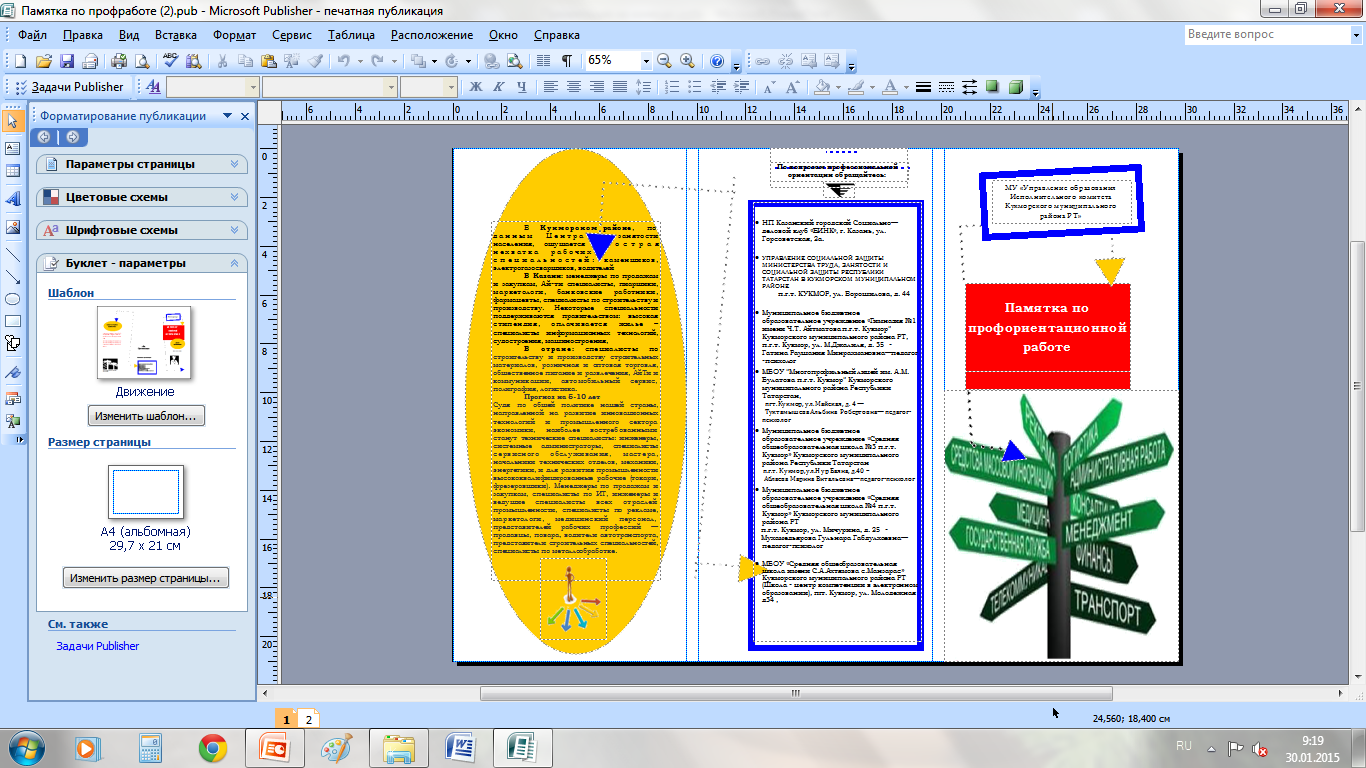 20
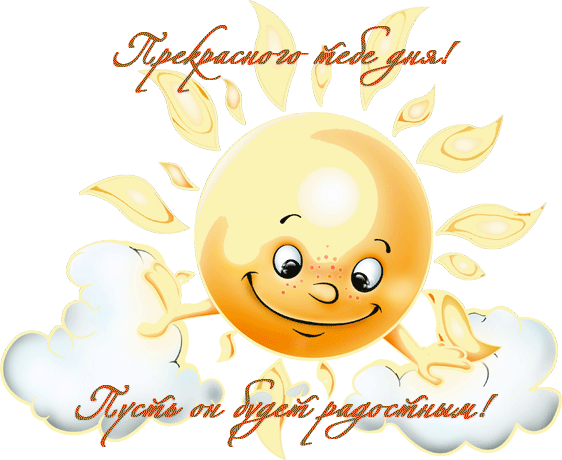 21